The solar system
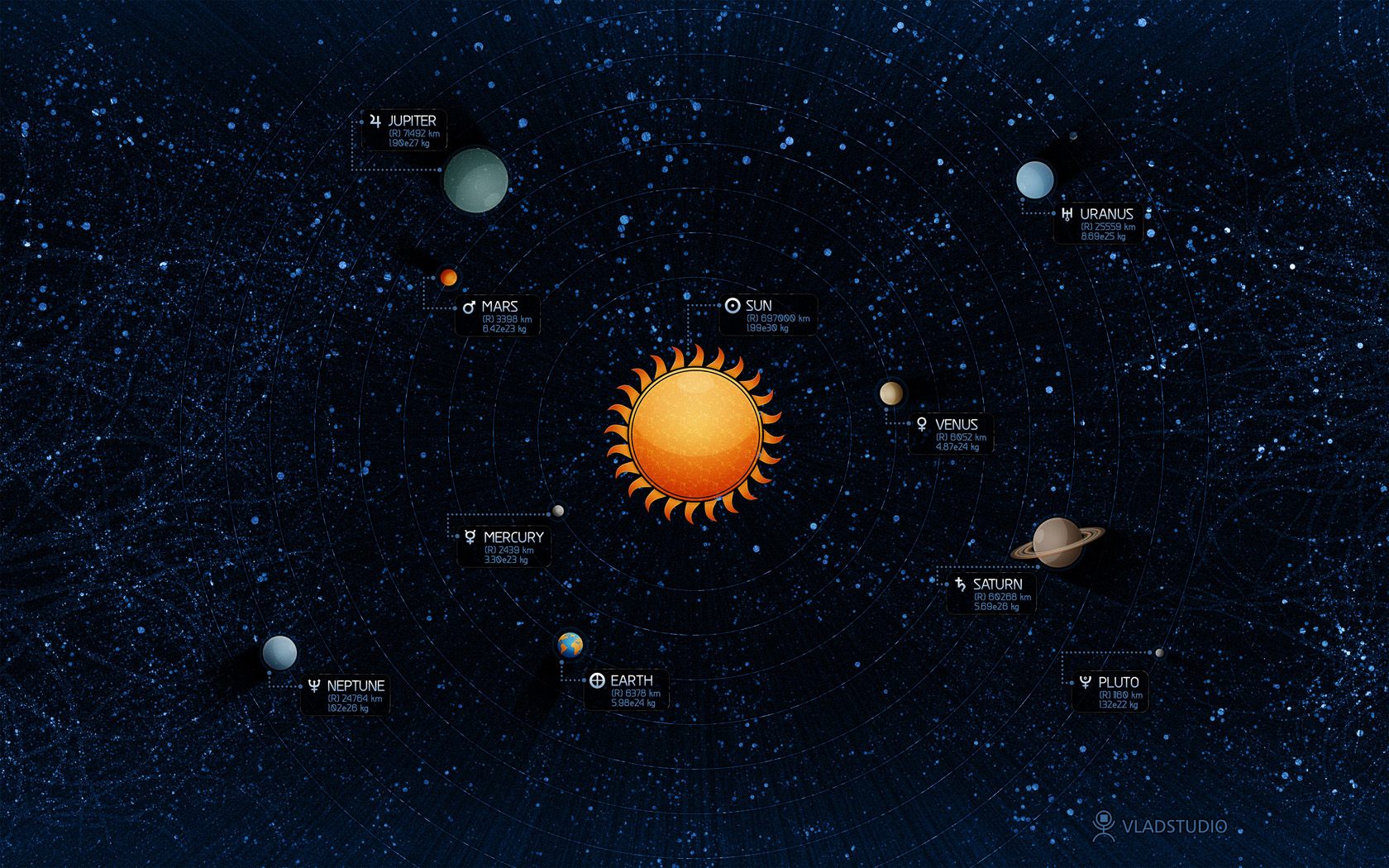 The most bigger star in solar system is the Sun.
First planet is Mercury.
The second planet is Venus.
The third planet is the Earth.
The fourth planet is Mars.
The fifth planet is Jupiter.
The sixth planet is Saturn.
The seventh planet is Uranus.
The eighth planet is Neptune.
And Lilliput's Pluto.
The end